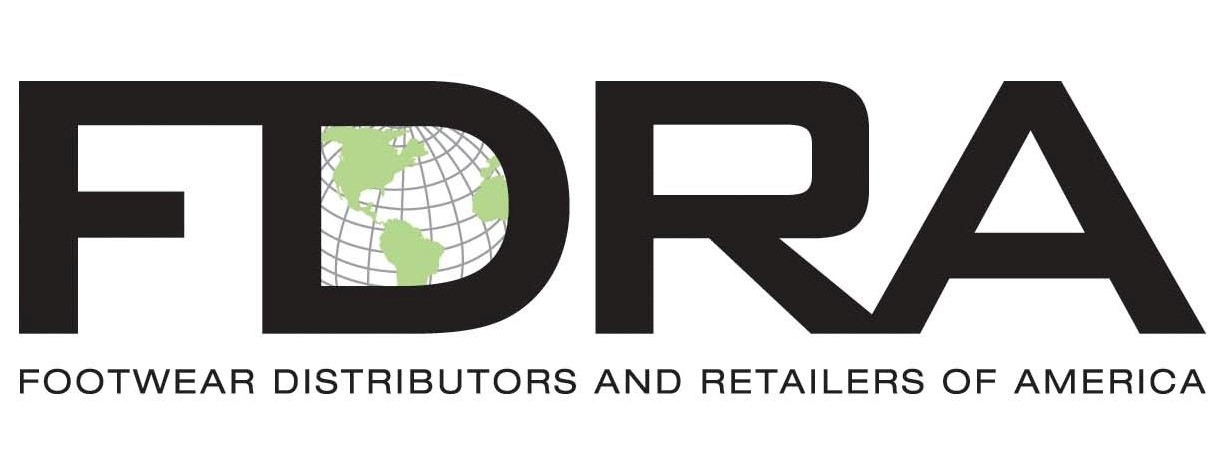 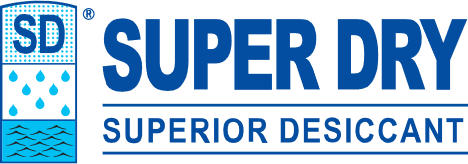 Customer’s logo
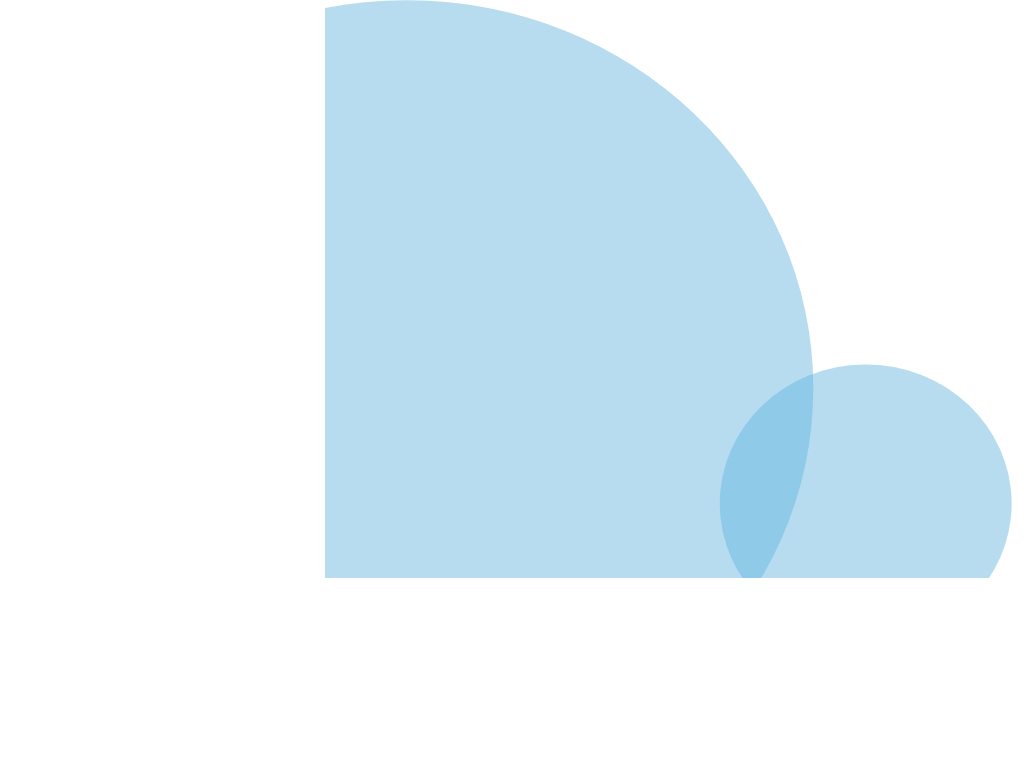 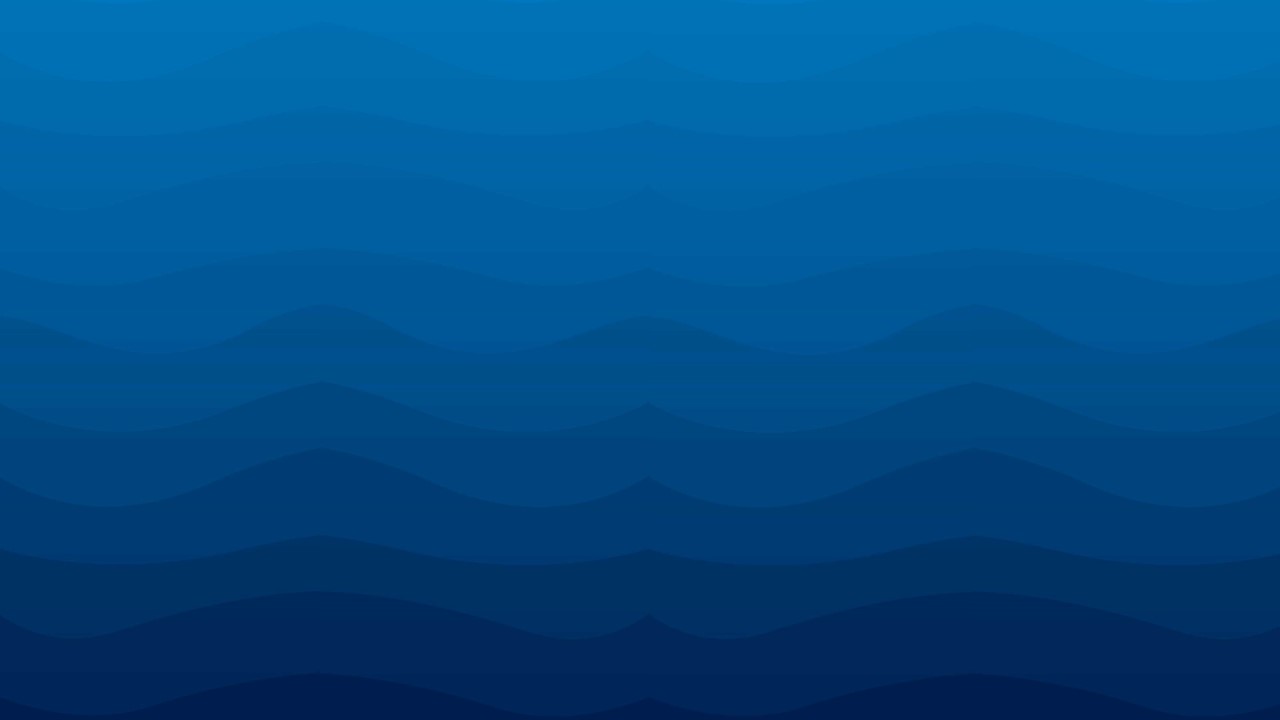 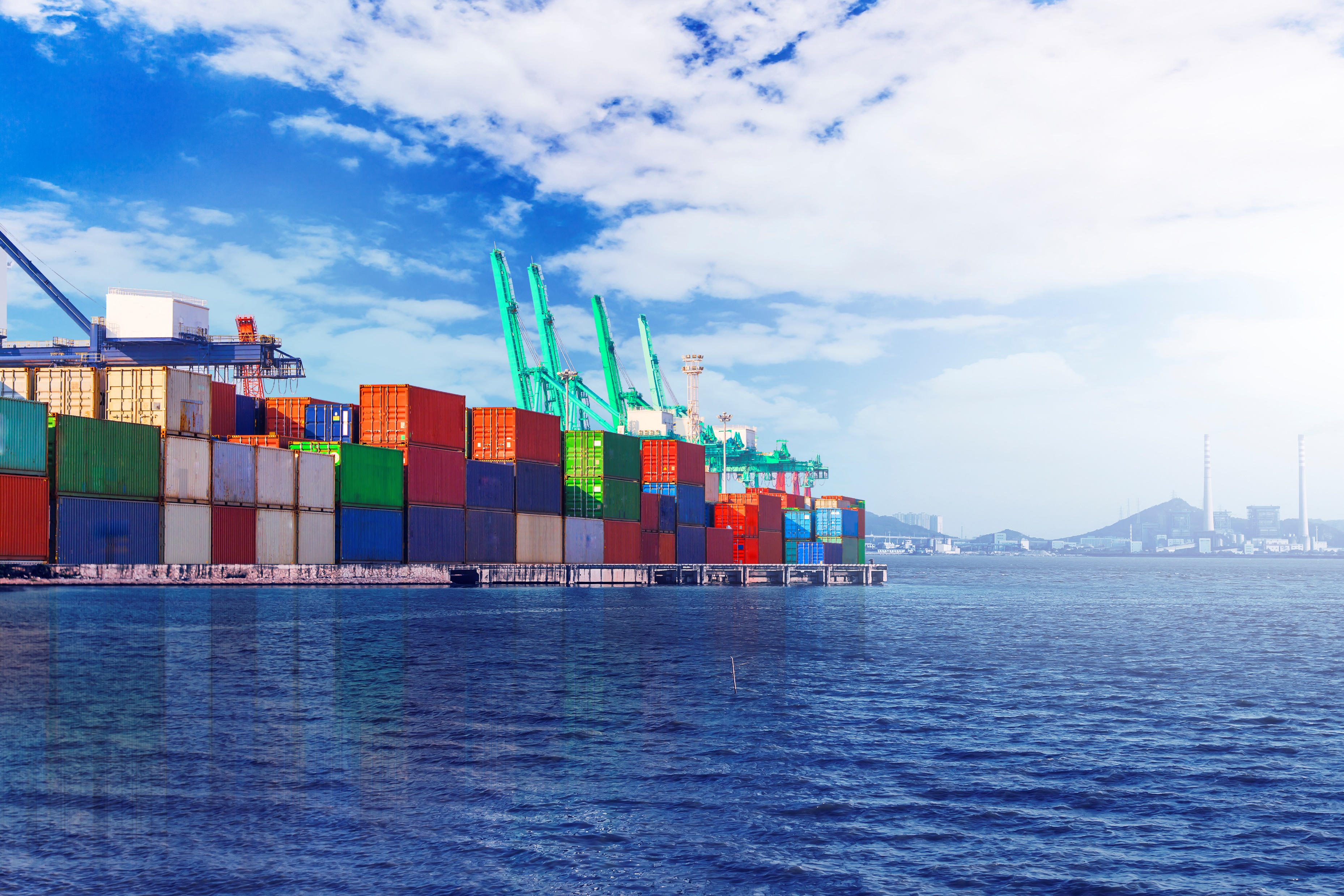 Moisture Damage Prevention Primer
What are we really doing??
The best ingredients and why:
Treating a defined volume of air.
How to determine that volume = DOSAGE
Supply chains and ocean shipping create an ideal environment for mold growth which requires:
Uniquely suitable materials
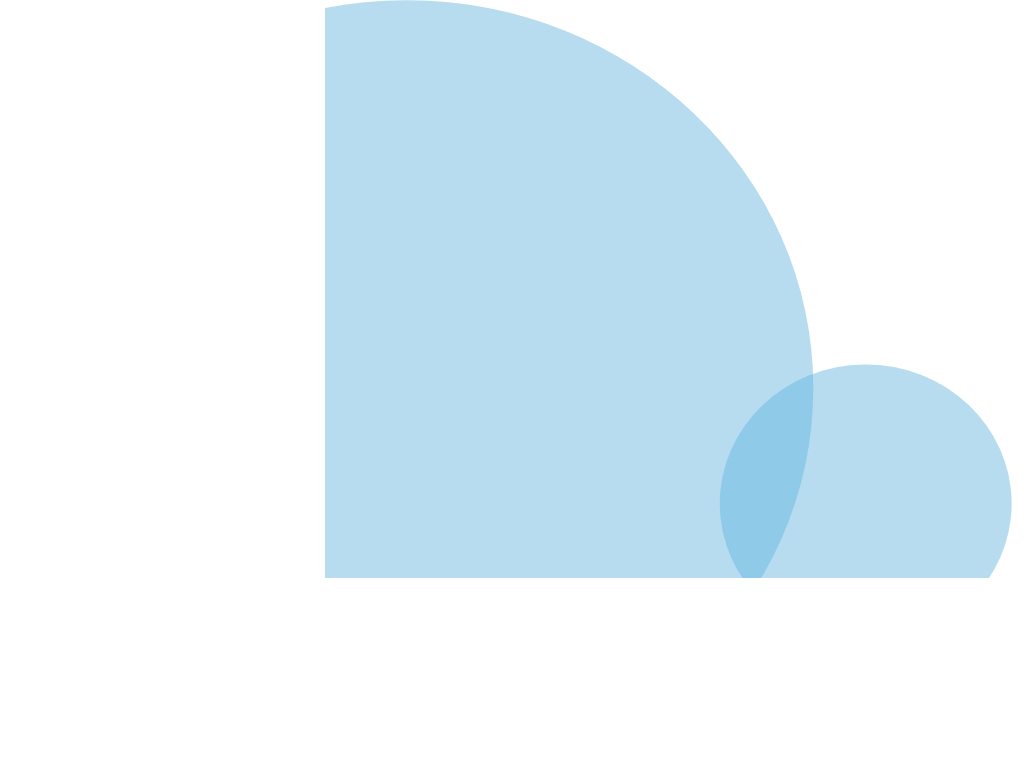 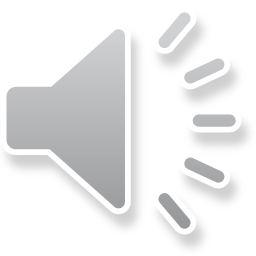 THE GLOBAL EXPERTS IN MOISTURE PROTECTION
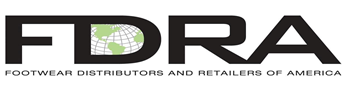 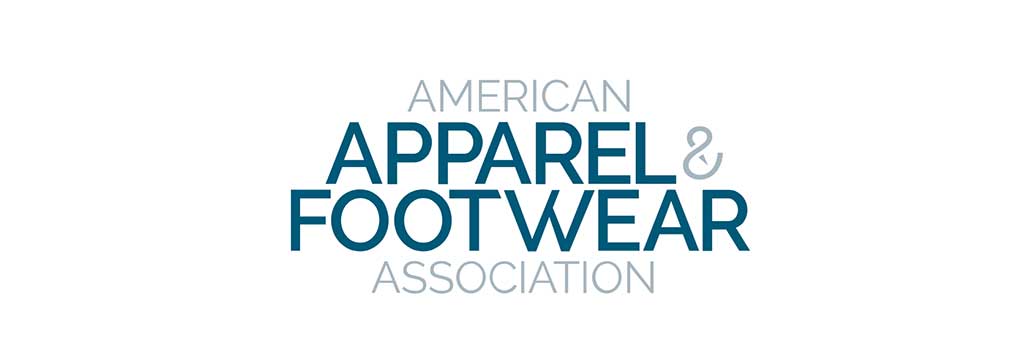 Customer’s logo
Principles for Moisture Damage Prevention
1). The volume of air needing protection must be determined.
 
                        This defines the amount (weight in grams) of desiccant required.
                 
                    2). The desiccant must share the same air as the product.
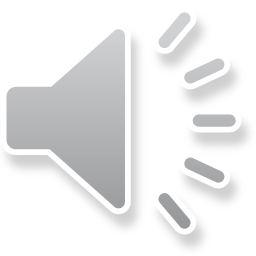 THE GLOBAL EXPERTS IN MOISTURE PROTECTION
[Speaker Notes: Download more minimal templates here: https://crmrkt.com/GK9Dwa]
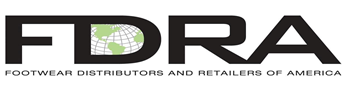 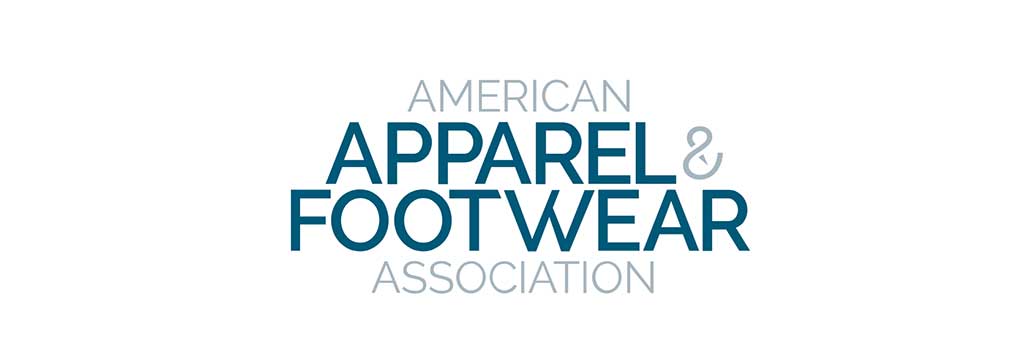 Customer’s logo
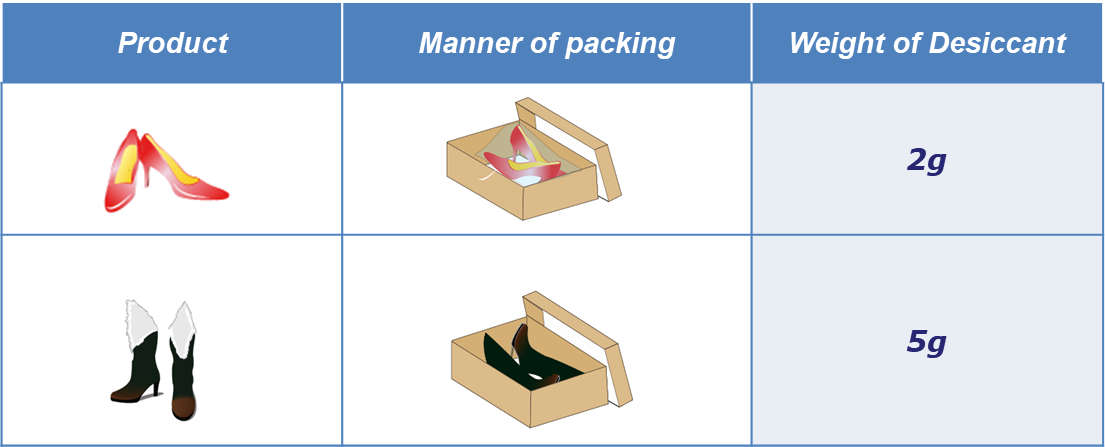 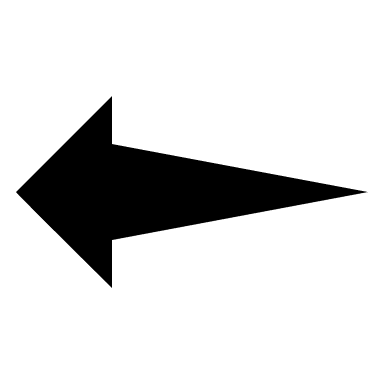 Typical Dosages
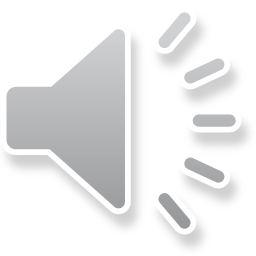 THE GLOBAL EXPERTS IN MOISTURE PROTECTION
[Speaker Notes: Download more minimal templates here: https://crmrkt.com/GK9Dwa]
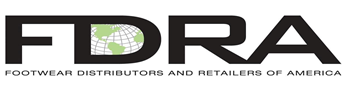 Customer’s logo
No Shoe box? Determining Carton Volume/Dosage – (metric)
Select the desiccant dosage based on your package size
Package refers to carton, inner box or poly bag, etc. 
Our desiccants come in different sizes (weights), i.e.  2g, 5g, 10g, 25g, 50g, and 100g. They can be combined to reach the required amount needed.
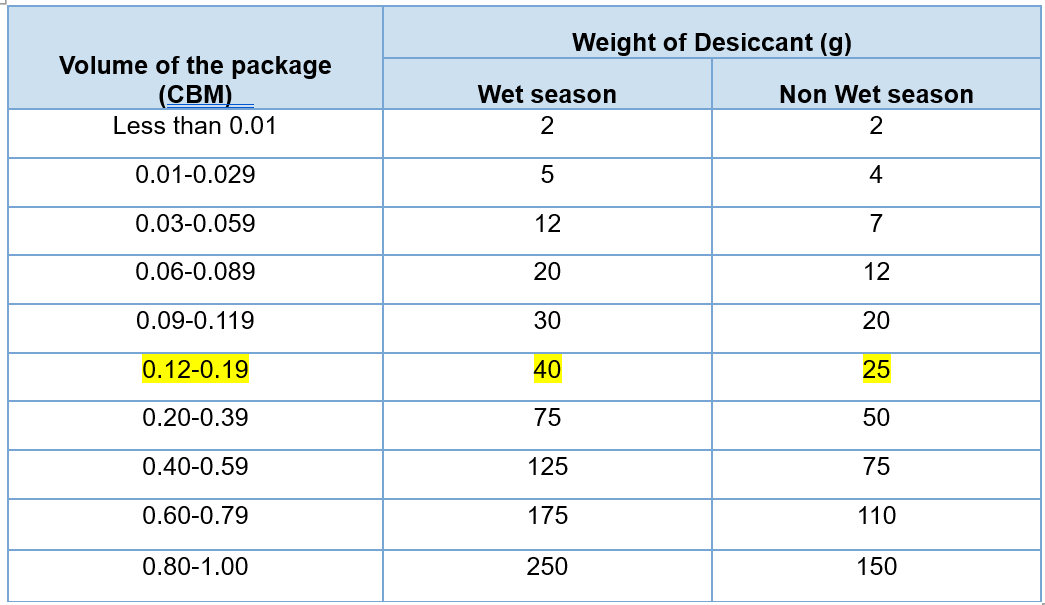 EXAMPLE

Carton Size = 85cm. X 34cm. X 53cm. = 0.153cbm
Recommendation: 40 grams wet season, 25 grams dry season
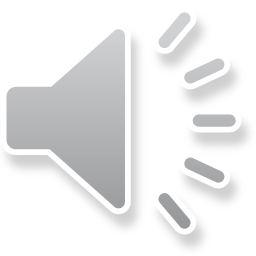 THE GLOBAL EXPERTS IN MOISTURE PROTECTION
[Speaker Notes: Download more minimal templates here: https://crmrkt.com/GK9Dwa]
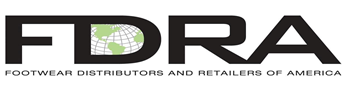 It’s rough out there.
Customer’s logo
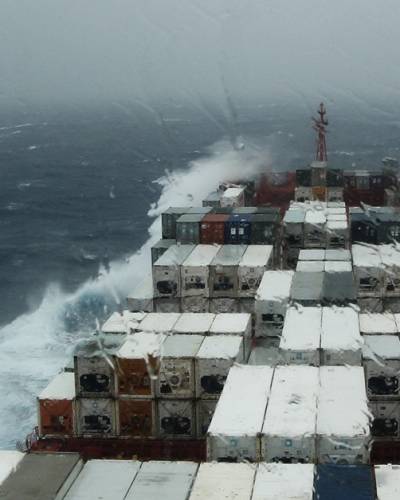 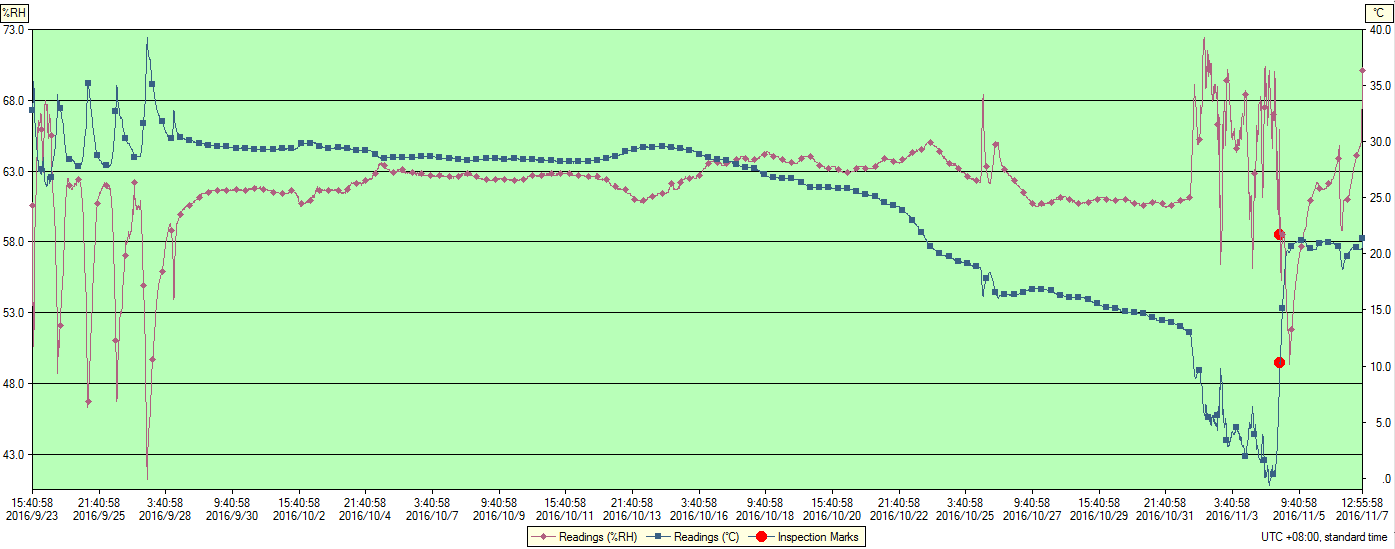 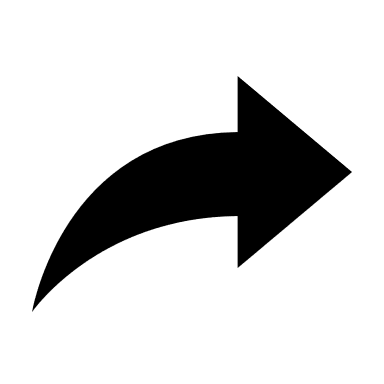 But inside the container is     worse!
Real-time (log tag) changes in temperature and humidity inside the container during a 46-day ocean transit.
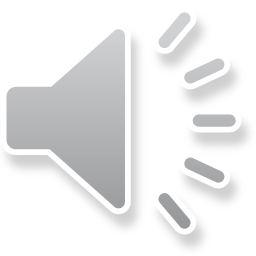 THE GLOBAL EXPERTS IN MOISTURE PROTECTION
[Speaker Notes: Download more minimal templates here: https://crmrkt.com/GK9Dwa]
Customer’s logo
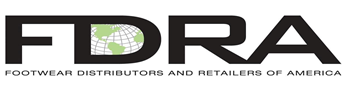 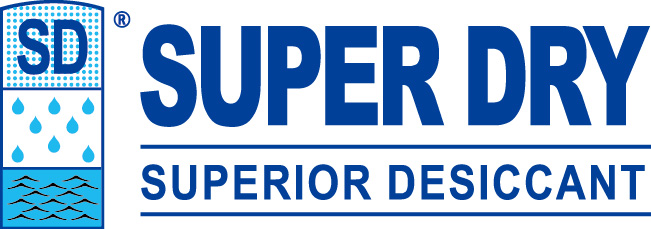 Desiccant Ingredient Comparison
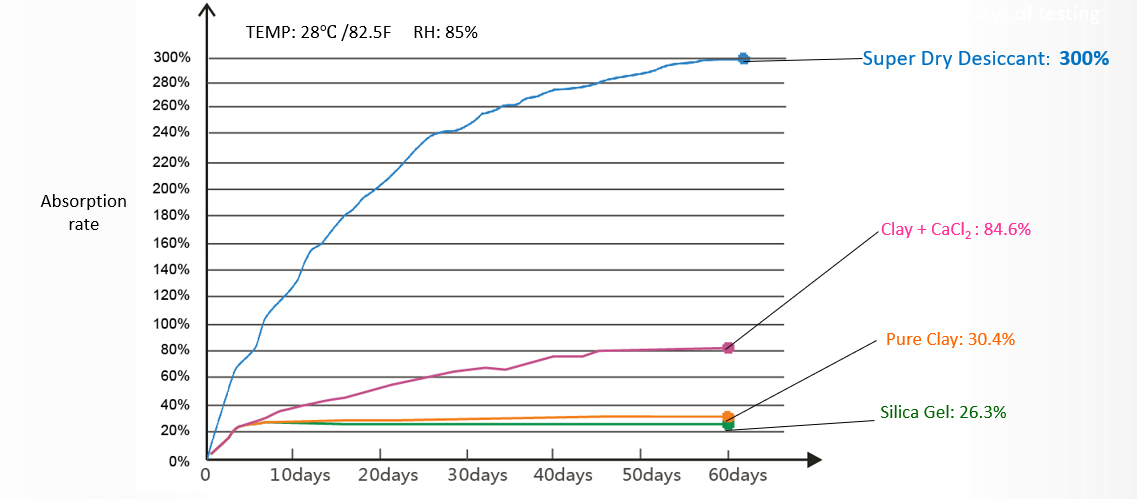 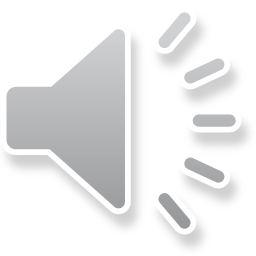 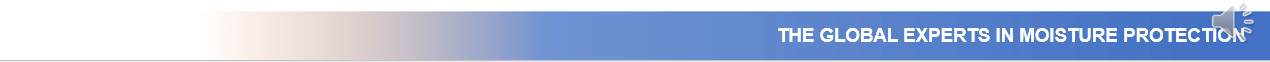 THE GLOBAL EXPERTS IN MOISTURE PROTECTION
[Speaker Notes: Download more minimal templates here: https://crmrkt.com/GK9Dwa]
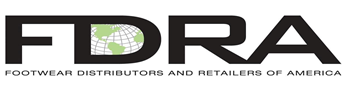 Customer’s logo
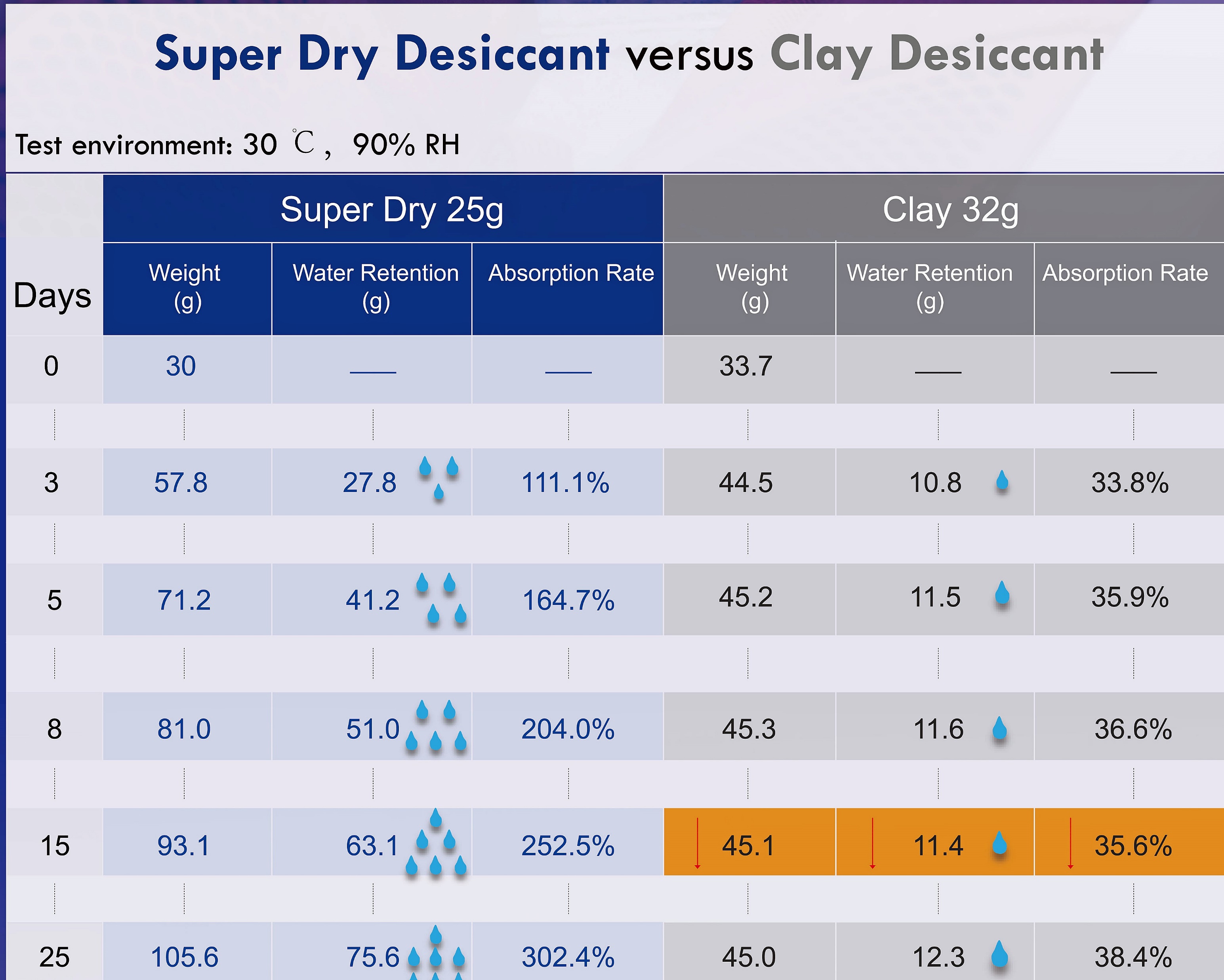 Why is the desiccant ingredient important?
SD absorbs nearly 3 times the amount of water vapor ending day 3, 6 times overall.
Clay absorbs little after day 3.
Clay outgasses water vapor into the cargo environment (day 15)
Super Dry typical effectiveness 60-120 days depending on conditions.
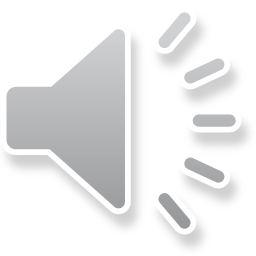 THE GLOBAL EXPERTS IN MOISTURE PROTECTION
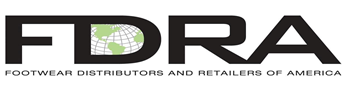 Customer’s logo
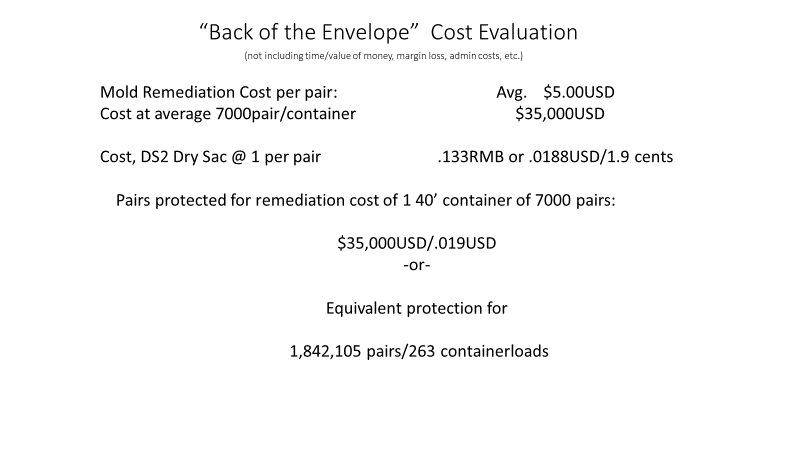 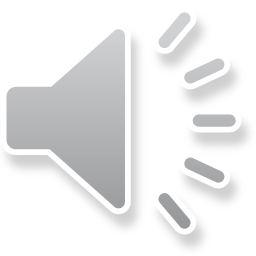 THE GLOBAL EXPERTS IN MOISTURE PROTECTION
[Speaker Notes: Download more minimal templates here: https://crmrkt.com/GK9Dwa]
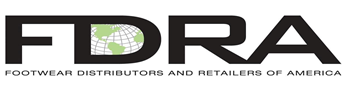 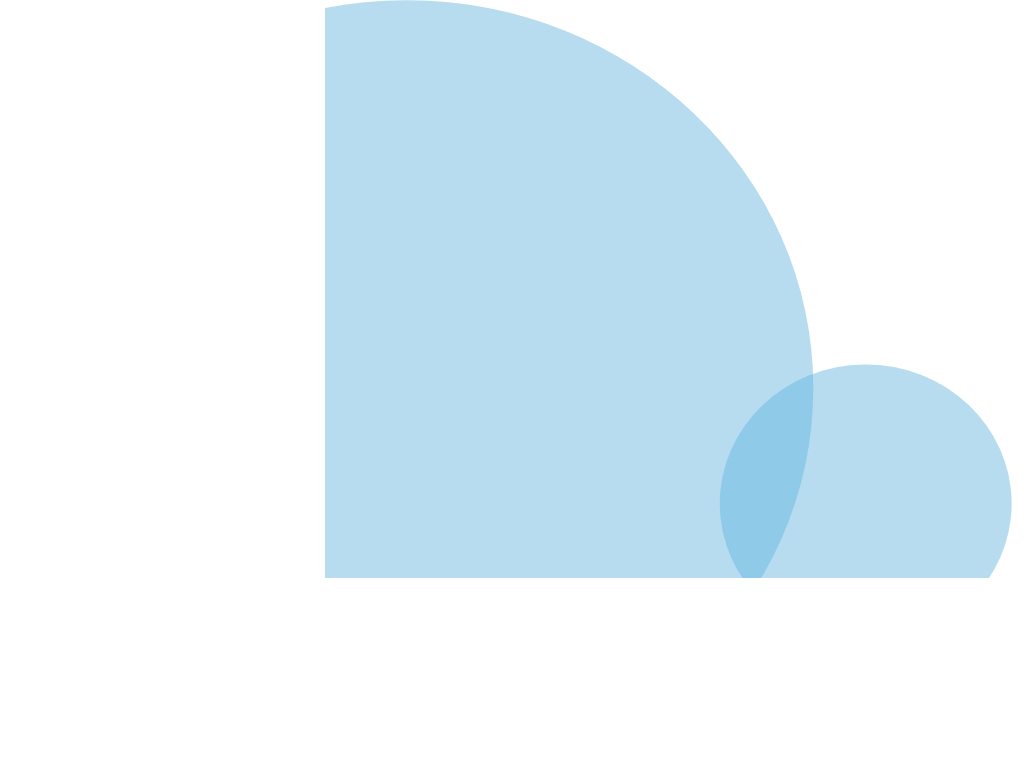 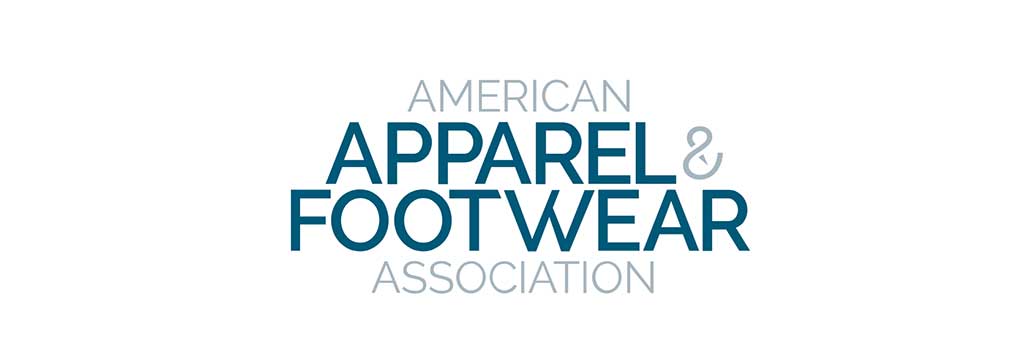 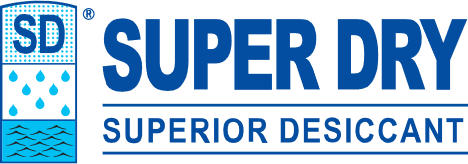 Customer’s logo
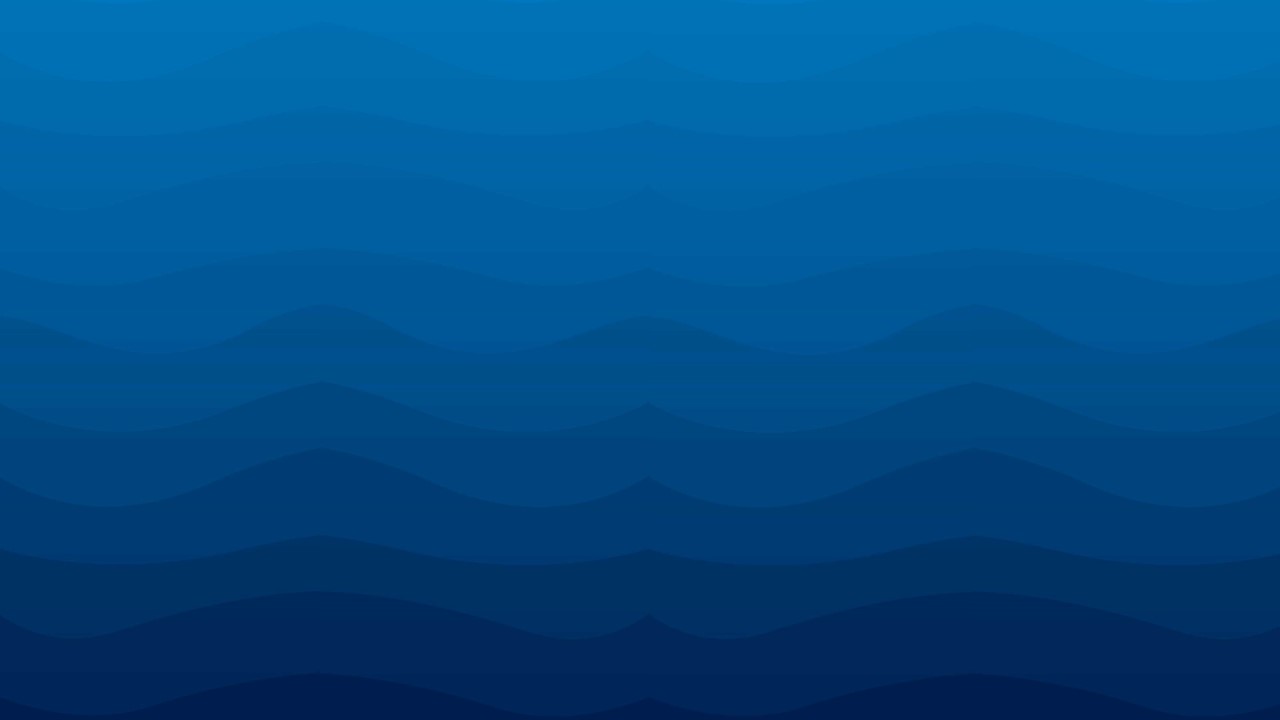 Contacts
Name :	   Steve Ryan
	    VP, Mid-West Region,
	    Super Dry Int’l Americas  
	    Phone : 312 371 5438	    
Email : 	    steve@superdryers.com
Name :	    Michael Hanrahan
	    SVP, Superdry Int’l Americas
Phone :	    201 679 4703
Email : 	    michael@superdryers.com
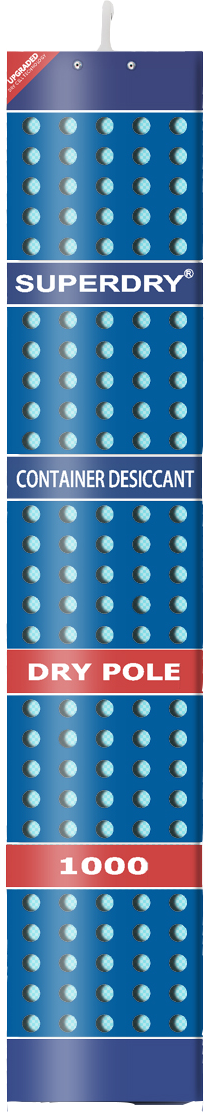 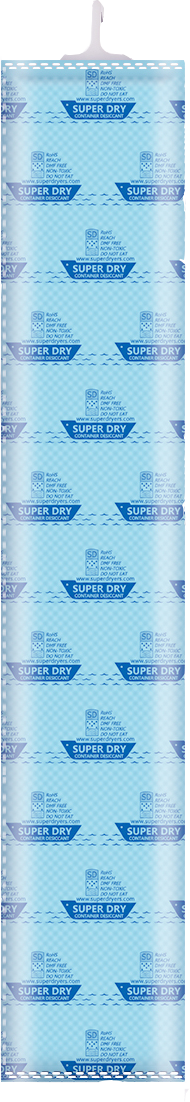 Name :	    Fred Birnbaum  (Hong Kong)	    EVP & CCO at Super Dry  International
Phone :	    (852) 9542 4019
Email : 	    fred@superdryers.com
Name :	    Mike Mickle
	    Desicca LLC – US Distributor
Phone :	    904 742 1106
Email :             admin@superdryamericas.com
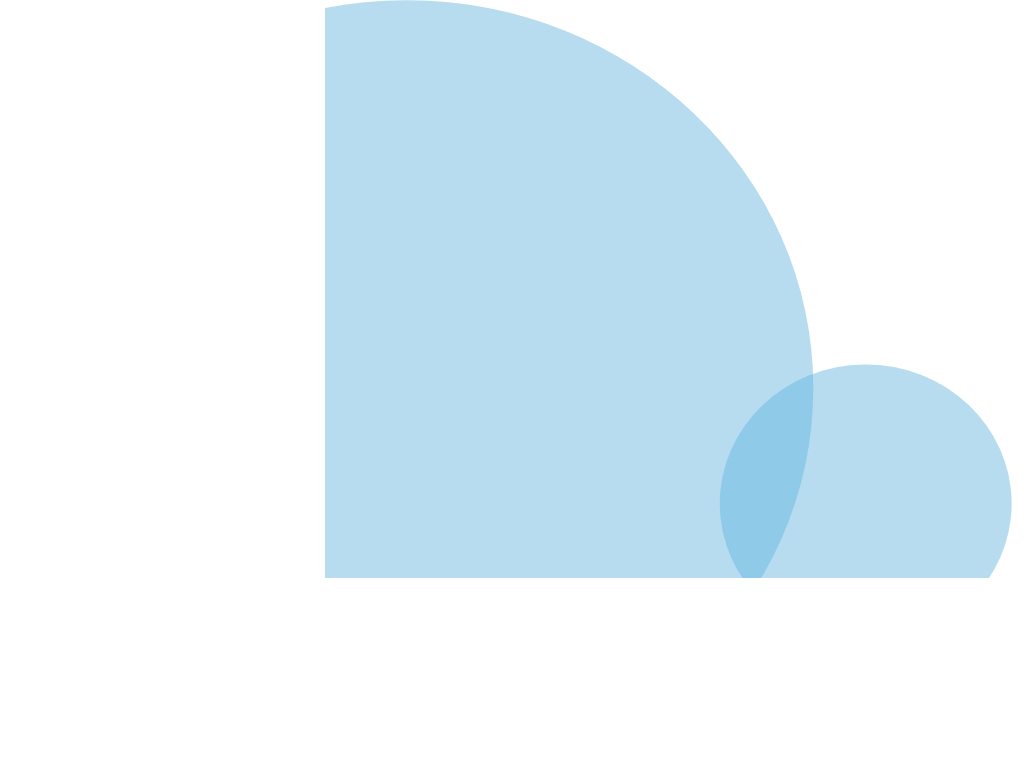 Global Contact List Available Upon Request
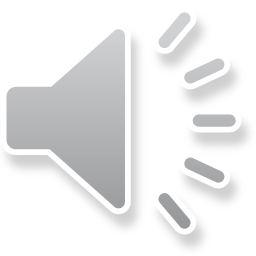 THE GLOBAL EXPERTS IN MOISTURE PROTECTION